Викторина
       «Угадай героя сказки»
- По синему морю, к зеленой земле,Плыву я на белом своем корабле.На белом своем корабле, на белом своем корабле.Меня не пугают ни волны, ни ветер, - Плыву я к единственной маме на свете.Плыву я сквозь волны и ветер к единственной маме на свете.Плыву я сквозь волны и ветер к единственной маме на свете. (Мама для мамонтенка)
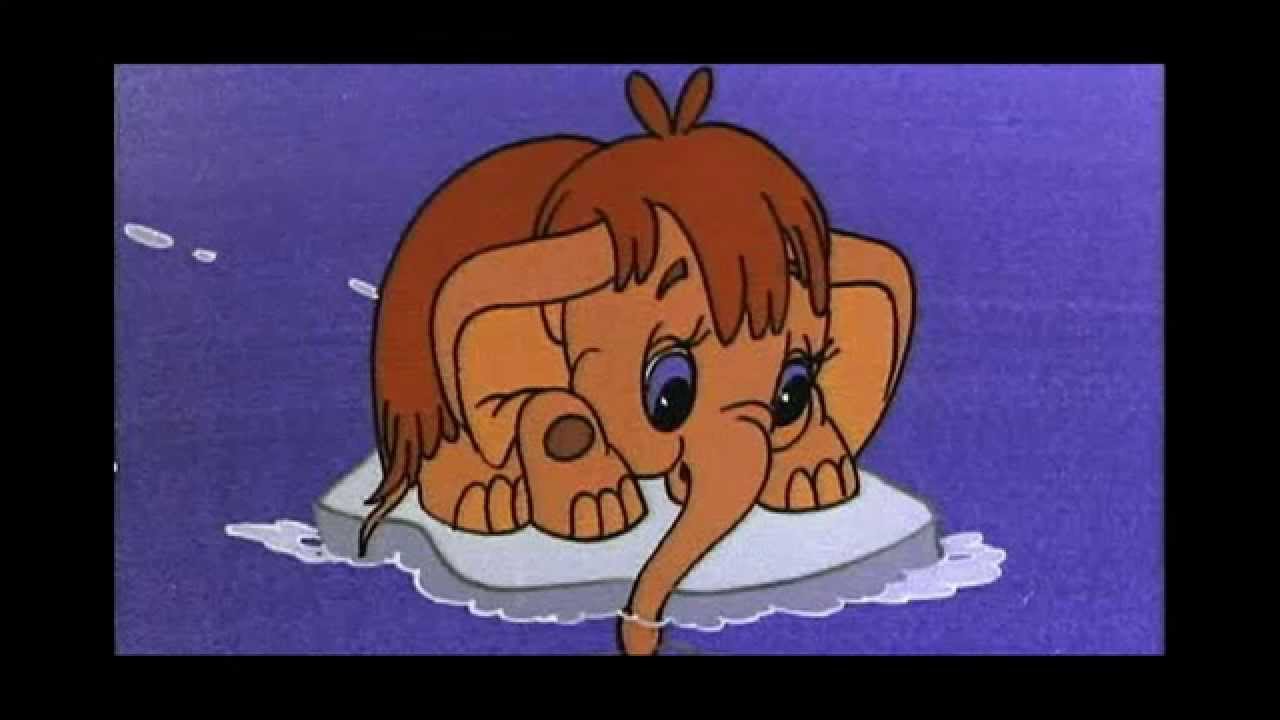 -Скатертью, скатертью дальний путь стелется,И упирается прямо в небосклон.Каждому, каждому в лучшее верится... Катится, катится голубой вагон. (Крокодил Гена)
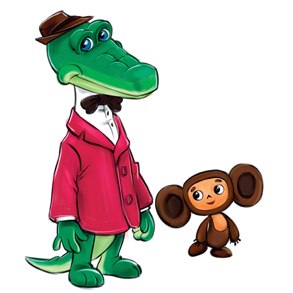 Он весел  и  не злобен  этот милый чудачок
С ним хозяин мистер Робин и приятель Пятачок.
Для него прогула- праздник, и на мед особый нюх.
Этот плюшевый проказник медвежонок Вини Пух.
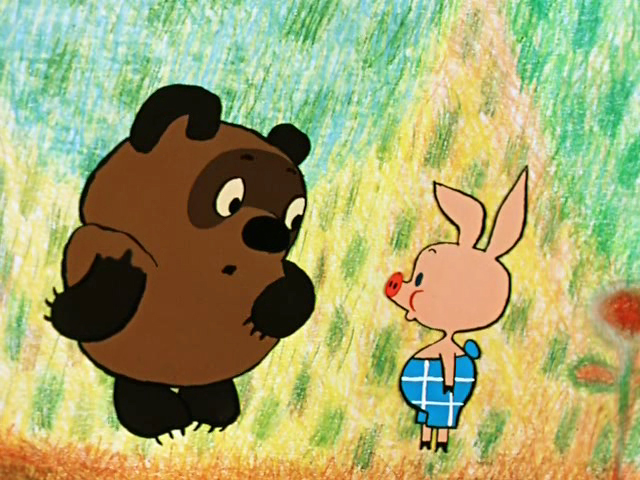 Лечит маленьких детей, лечит птичек и зверей.
Сквозь очки свои глядит добрый доктор… Айболит.
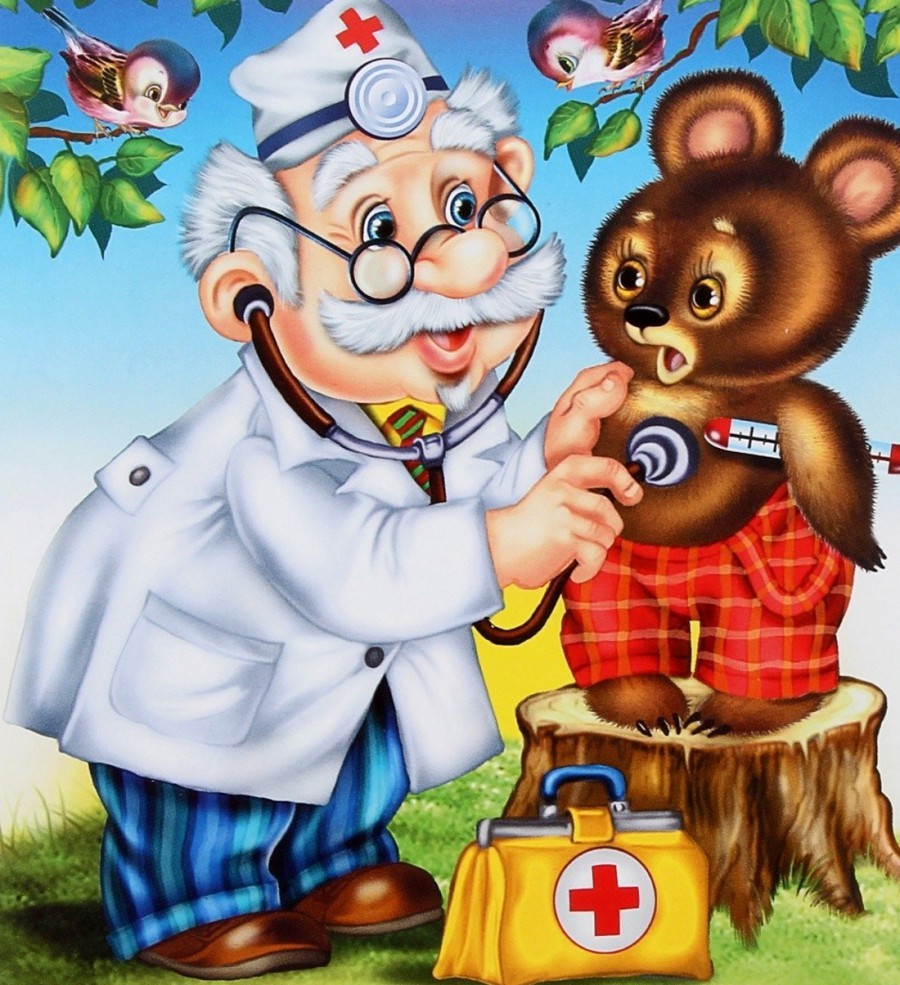 - Есть у меня теперь сынок, Я буду с ним не очень строг,Он из полена вдруг возник, Великий юный озорник,Ведь таких как он повсюду ждут, Скажите, как его зовут? (Приключения Буратино)
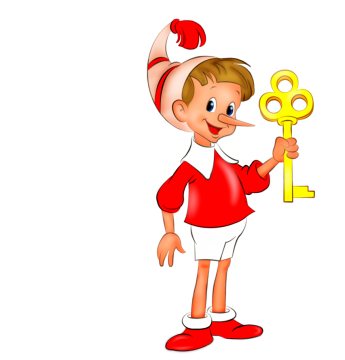 - А ну-ка, давай-ка плясать выходи!— Нет, Дед Мороз, нет, Дед Мороз, нет, Дед Мороз, погоди! (Ну погоди)
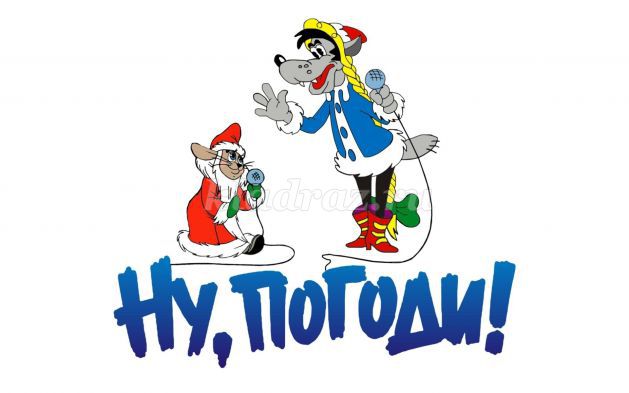 - Зверя по следам любого, Узнавать умею я! И жирафа, и корову, И жука, и воробья! (Маша и медведь)
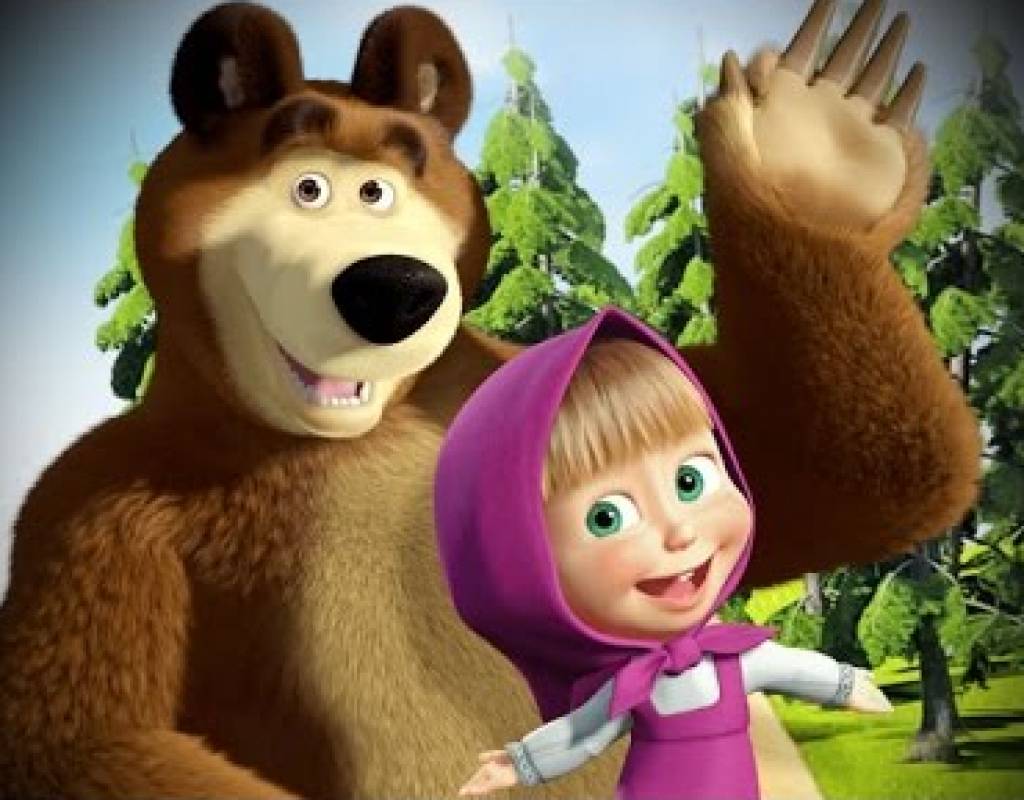 Моет в речке свою пищу, чтоб она была почище,
Лишь потом отправит в рот и чистюля тот … (енот)
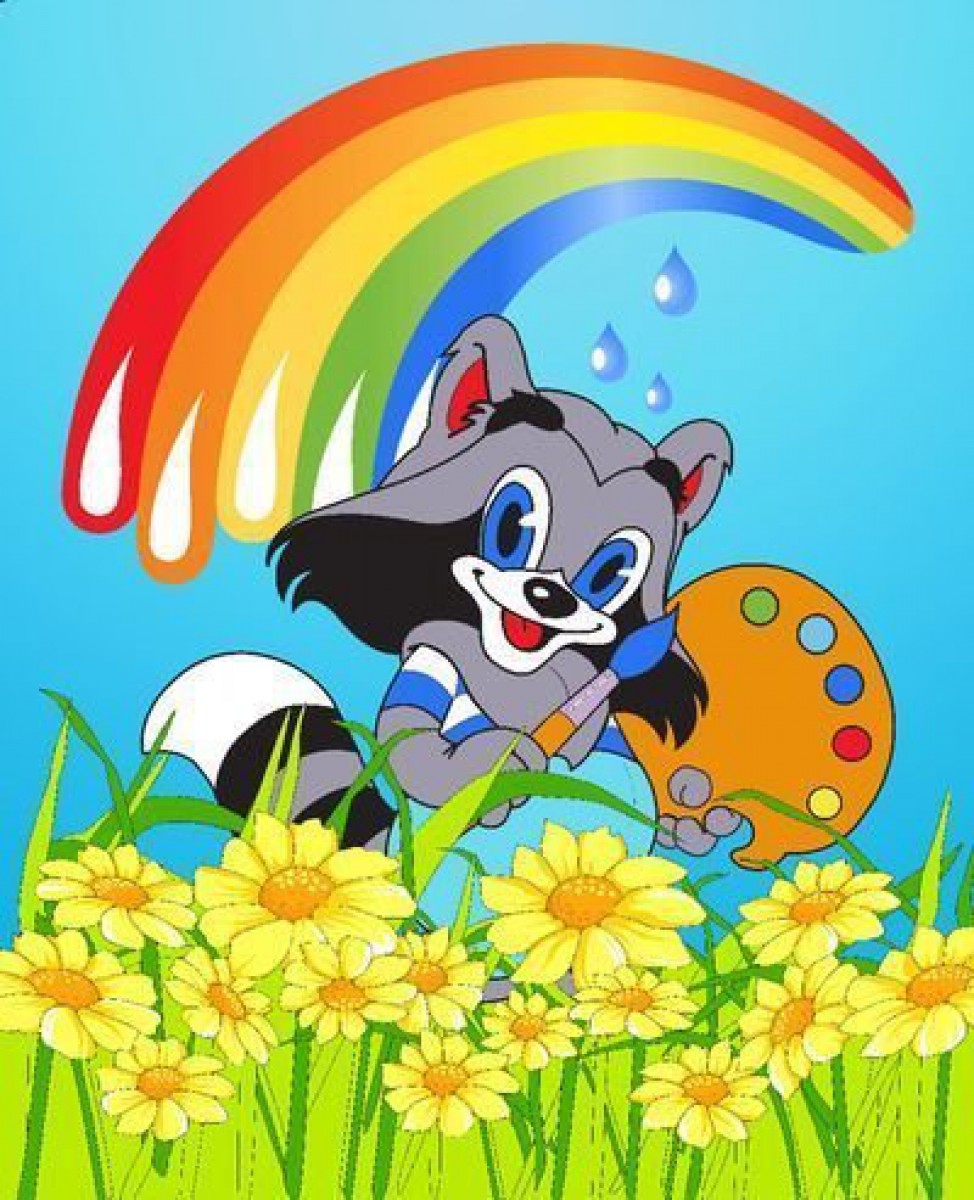 Антошка, Антошка, Пойдём копать картошку, Антошка, Антошка, Пойдём копать картошку!
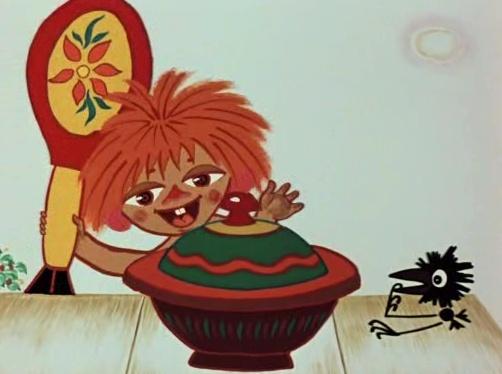 Хорошо на свете 
Солнышко свети 
Пожелай нам, ветер, 
Доброго пути 
Доброго, доброго, 
Доброго пути 
Самого, самого 
Доброго пути
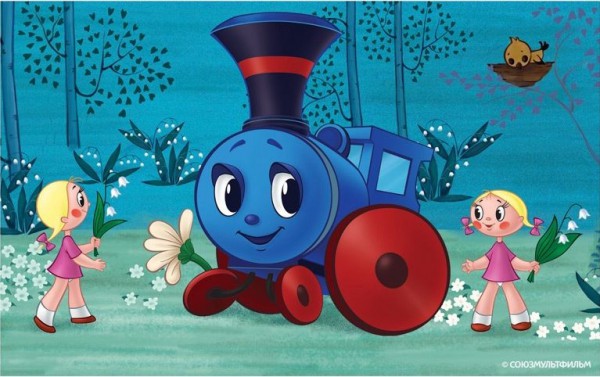 Рядом львёночек лежит  
И ушами шевелит,  
Только я всё лежу  
И на львёнка не гляжу.  
Только я всё лежу  
И на львёнка не гляжу.
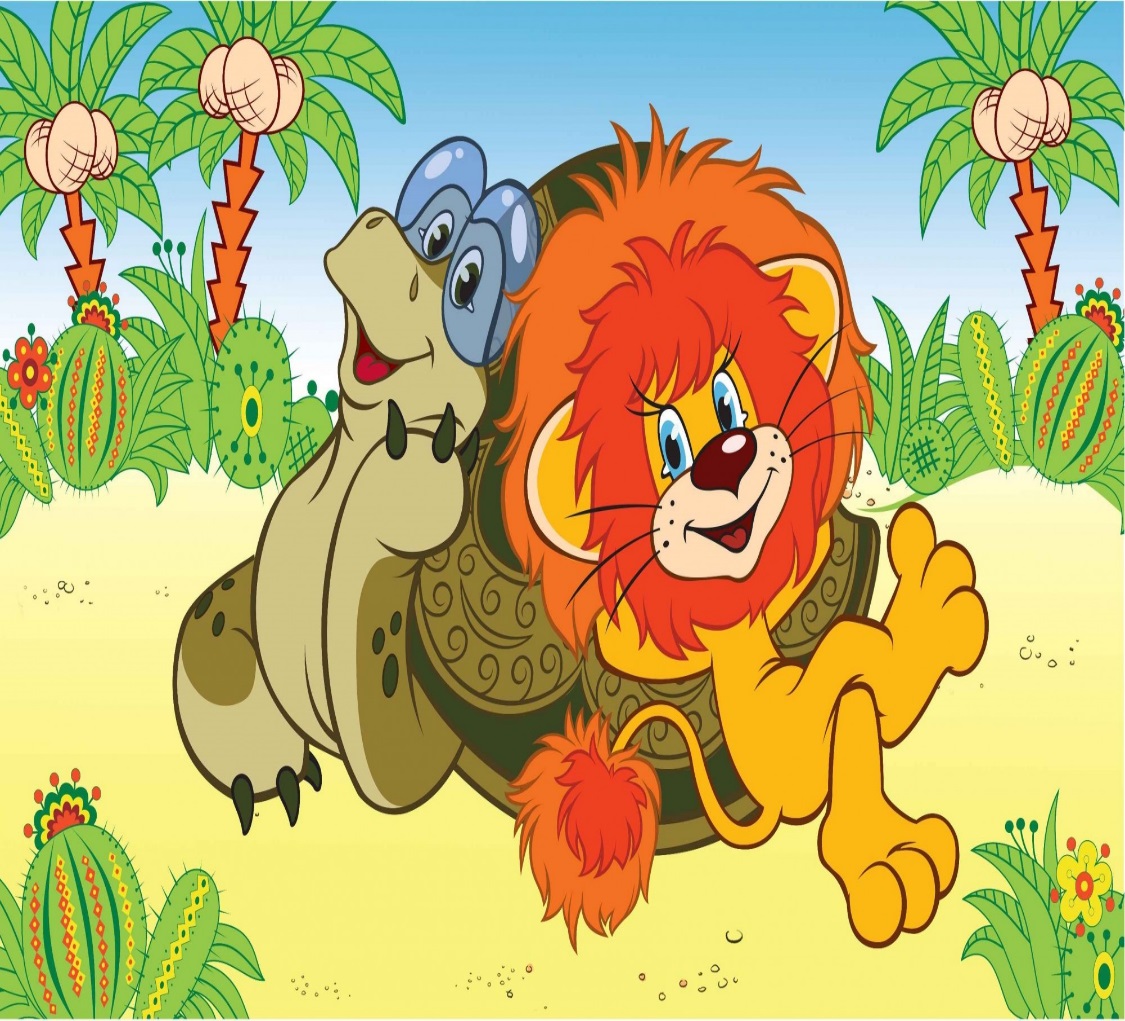 Кабы не было зимыВ городах и сёлах,Никогда б не знали мыЭтих дней весёлых.Не кружила б малышняВозле снежной бабы,Не петляла бы лыжня,Кабы, кабы, кабы...Не петляла бы лыжня,Кабы, кабы, кабы...
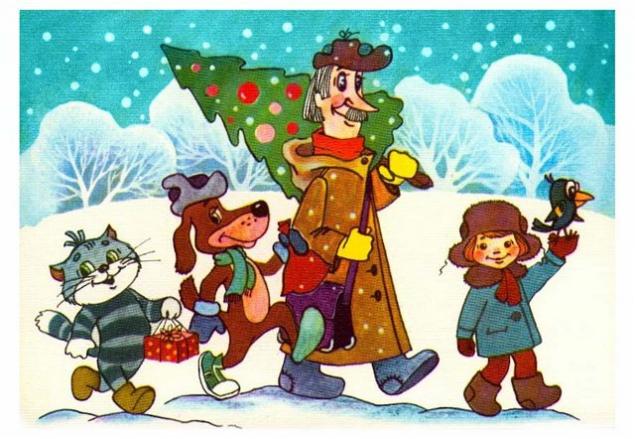 Он — любитель чистоты.
Умывался ль утром ты?
Если — нет, тогда приказ
Даст мочалкам он тотчас,
Грозный строгий командир
Умывальник...
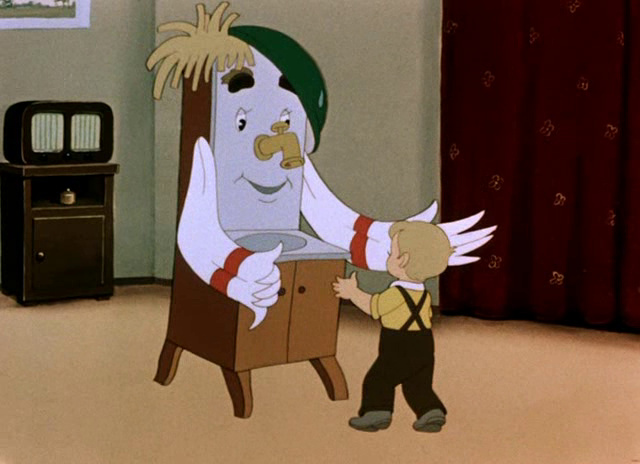 Вы ведь слышали о нём?
Знает всё и обо всём.
«А Вы были на Таити?» —
Сами так его спросите.
Да загадка-то простая!
Как же звали попугая?
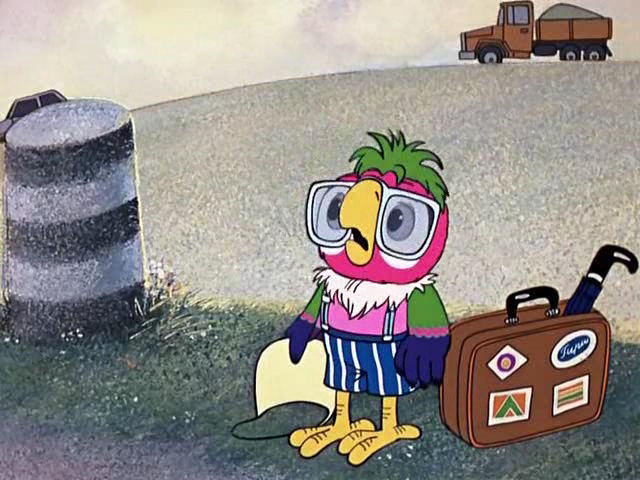 На тарелочке лежал,
Как остыл и убежал.
Встретил он зверей в лесу,
На беду свою — лису.
Ей попался на зубок.
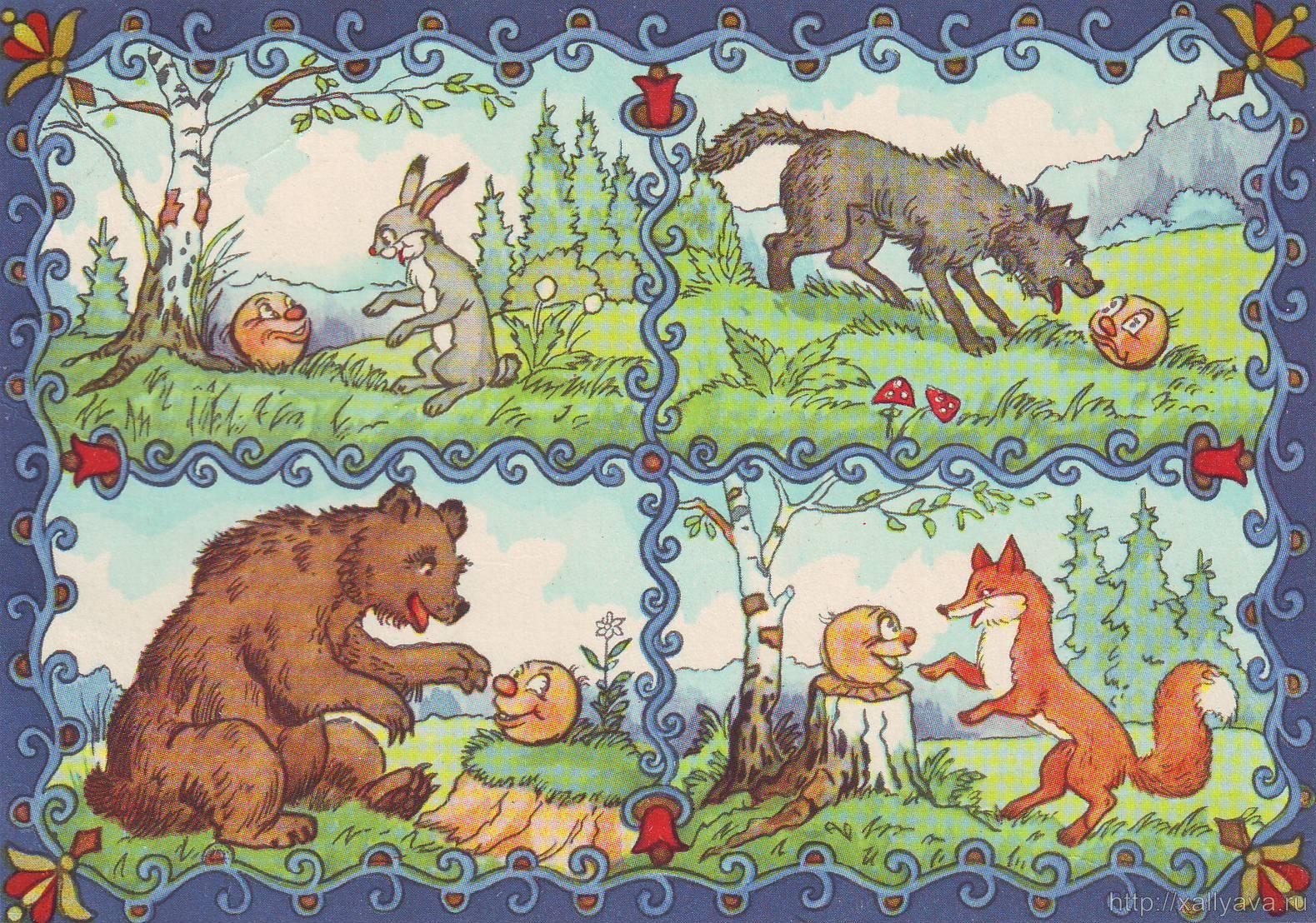